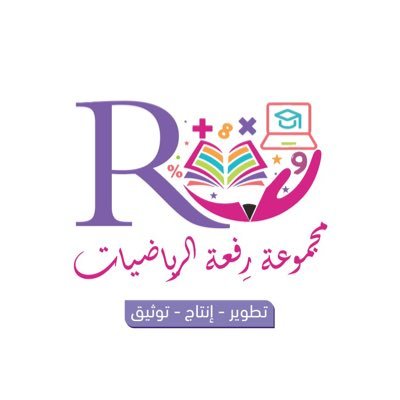 9 - 4
الأعداد حتى 100
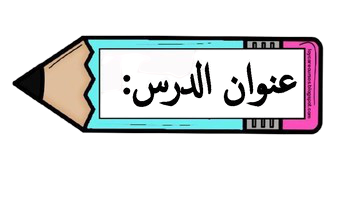 أ.أحـمـد الأحـمـدي  @ahmad9963
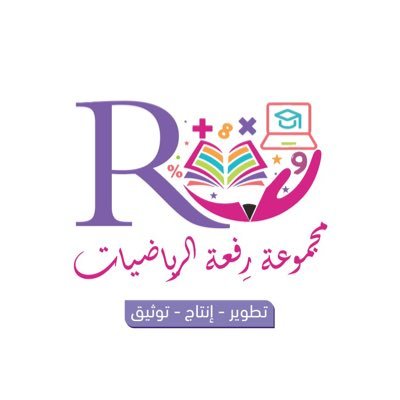 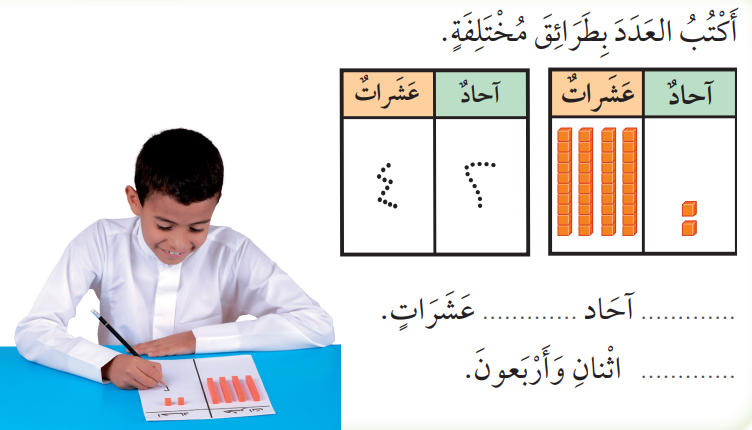 فكرة الدرس

أمثل أعدادًا حتى 100 
بالآحاد والعشرات
أ.أحـمـد الأحـمـدي  @ahmad9963
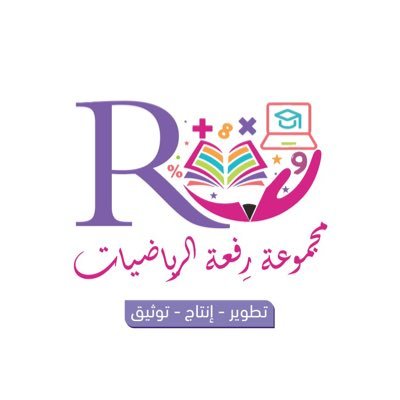 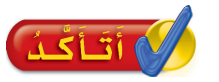 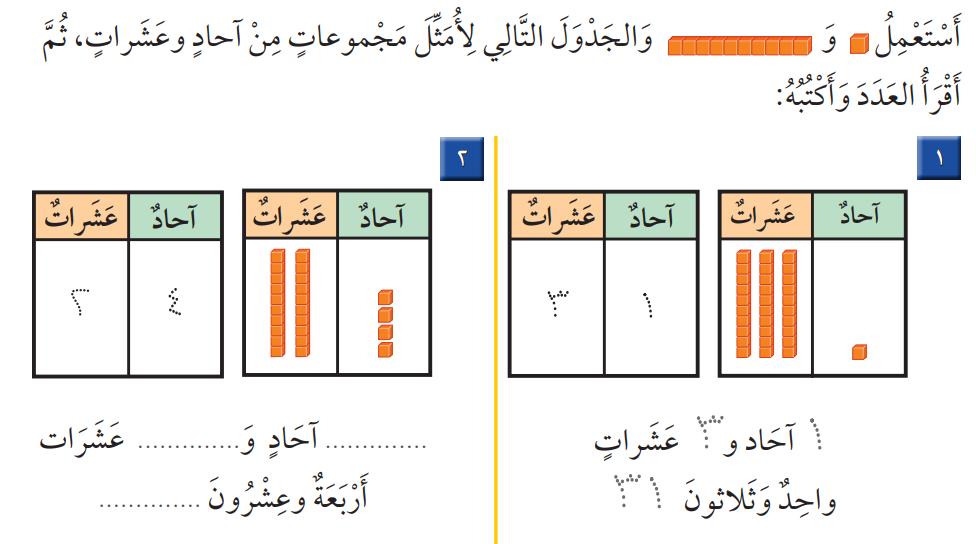 أ.أحـمـد الأحـمـدي  @ahmad9963
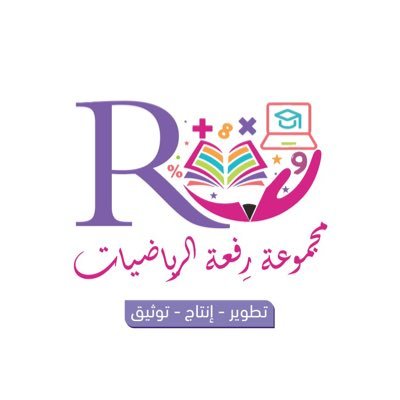 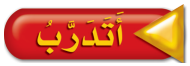 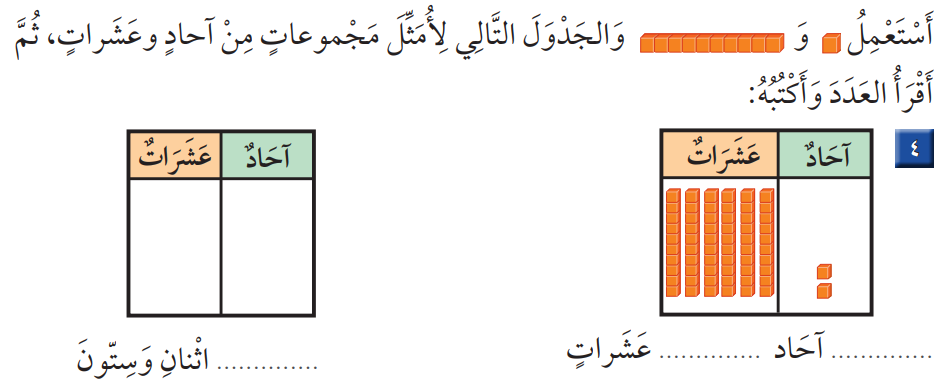 أ.أحـمـد الأحـمـدي  @ahmad9963
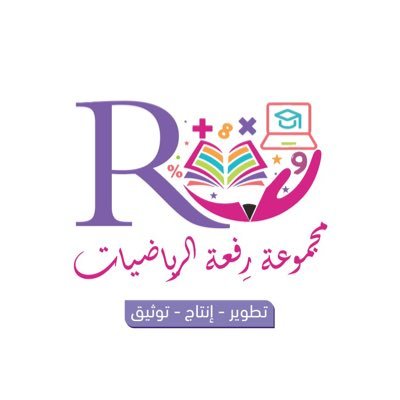 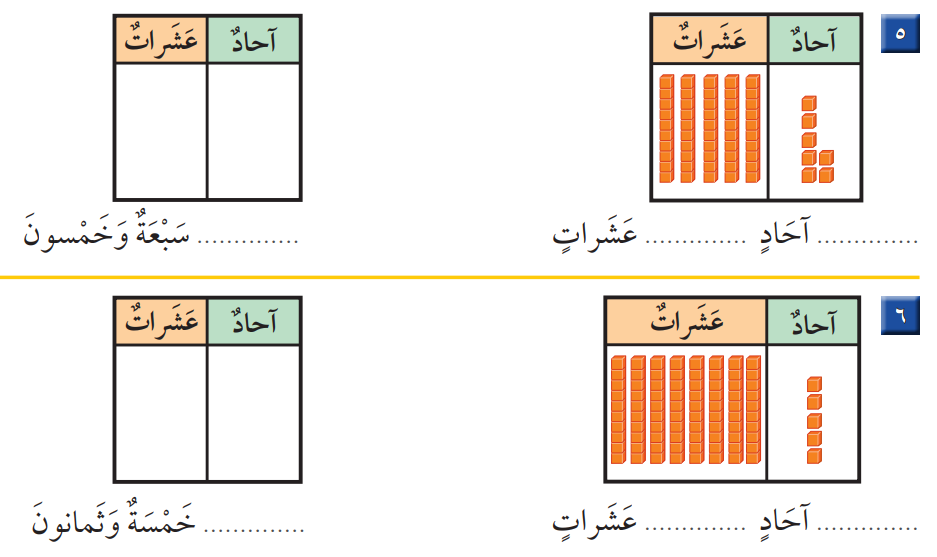 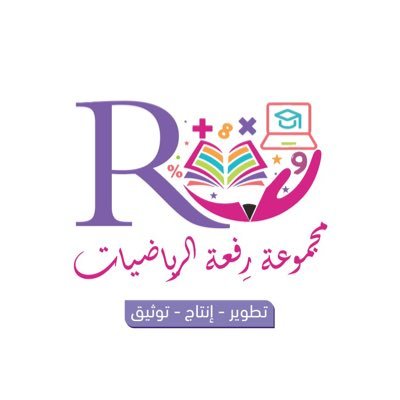 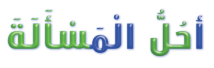 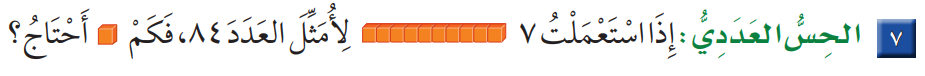 أ.أحـمـد الأحـمـدي  @ahmad9963